March 2018
Robert Stacey802.11 WG Vice Chair Candidate
Date: 2018-03-05
Authors:
Slide 1
Robert Stacey, Intel
March 2018
Qualifications
802.11 WG technical editor (2014 – present)
802.11 ANA (2014 – present)
TGax technical editor (2014 – present)
TGac technical editor (2009 – 2013)
TGac MU-MIMO ad-hoc co-chair (2009 – 2013)
Active 802.11 member (2003 – present)
Author of the definitive technical guide to 802.11
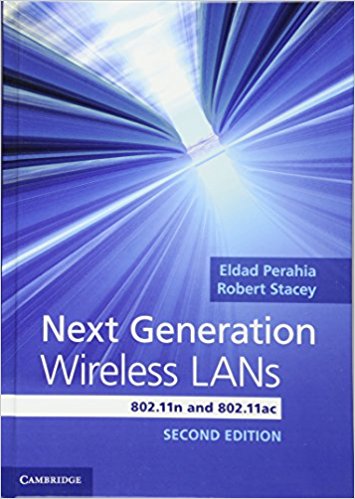 Slide 2
Robert Stacey, Intel
March 2018
Vision for 802.11
Become more release driven and less process driven



Improve tools and procedures
Use online tools for better visibility on comment resolution (e.g., online comment database) 
Use online tools for group collaboration (edit docs online vs using a file share)
Make more decisions through online collaboration
Set a release date for an amendment and identify work items that fit the time frame
Vs
Defining work items first and setting and adjusting the release date as a consequence
Slide 3
Robert Stacey, Intel